Tuesday
Fill 1494 dumped by operations at 09.00 (~ 0.25 ub-1 in ~6.5 h): LSS6 BPM interlock test
13:00 Fill 1495 dumped by RF dump (cavity quench)
14:00-17:30 Access for flooding alarm in point 4. In parallel:
BI
Vacuum to replace controller for 2 vacuum gauges for injection kicker

18:30 Power converter problem during pre-cycle (RQT13.L2B2), already occurred several times  Access
20:00 Pre-cycling
21:30 injection
00:30 STABLE BEAMS #1496
06:00 Beam dump and Start preparation proton MD
Fill 1494
End of physics 1494: 0.25 mb-1 in 6.5 hours
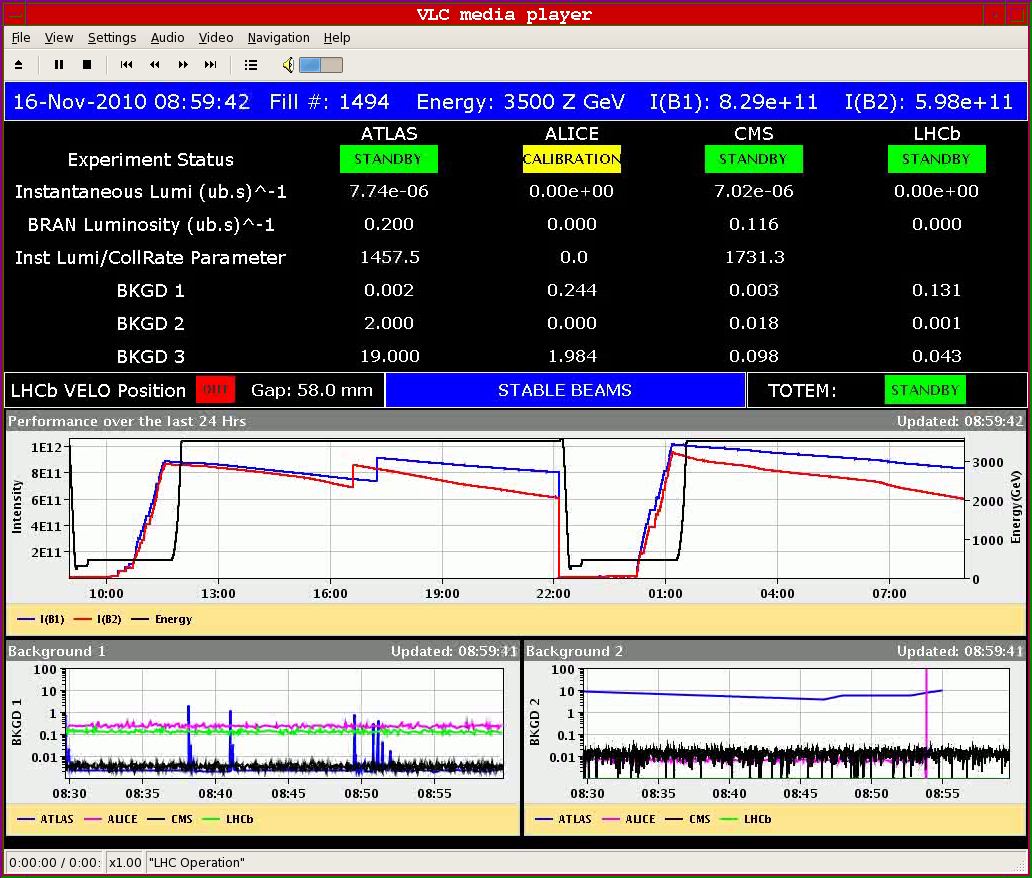 Fill #1495
Injection starting at 10:00
Large emittance in the V-plane B2 particularly  correlated with V- injection oscillations B2  Corrected  
B1-H: 2.4 mm B1-V: 2.9 mm
B2-H: 3.0 mmB2-V: 4.0 mm
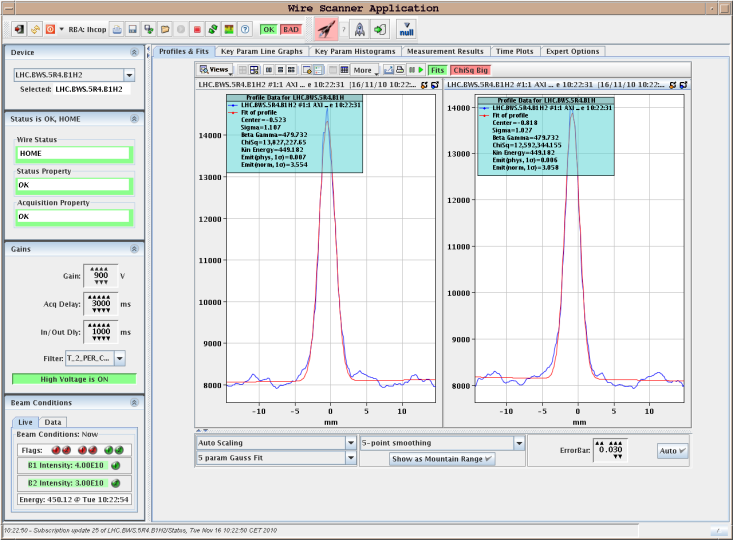 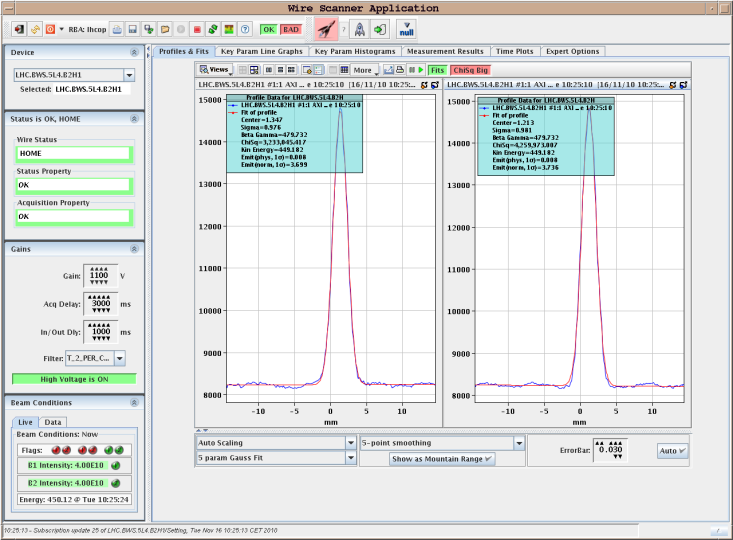 B1H: 3.2 mm
B2H: 3.7 mm
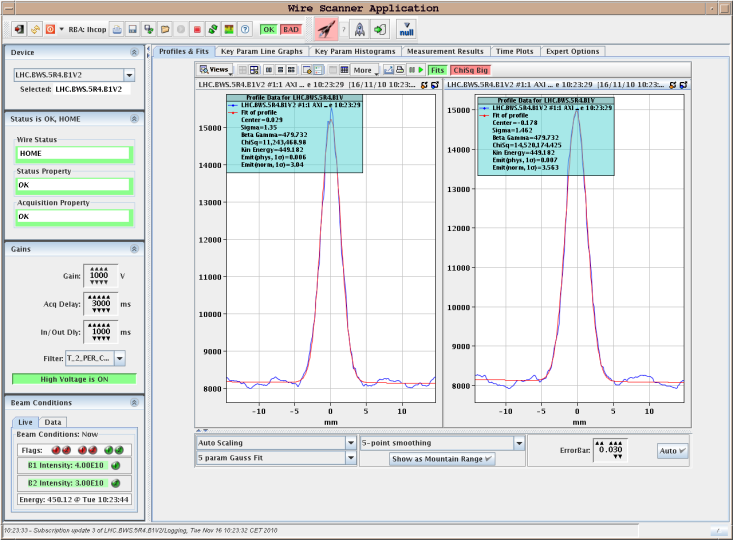 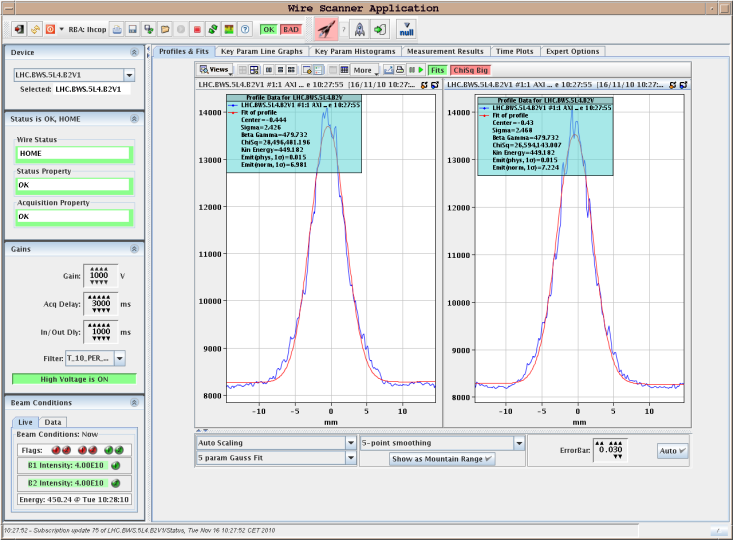 B1V: 3.2 mm
B2V: 7.0 (!) mm
Fill #1495
13:00 RF beam dump due: ACSModuleM1B2 :: He tank Pressure interlock Level 2 exceeded (Quench)





Decided to give access for flooding alarm at the bottom of PZ45 appeared at ~12:30 and after verification by TI and CV  Problem was real (water level in the sump reached high level because the water pump did not start  - float  was stuck) but no flooding.
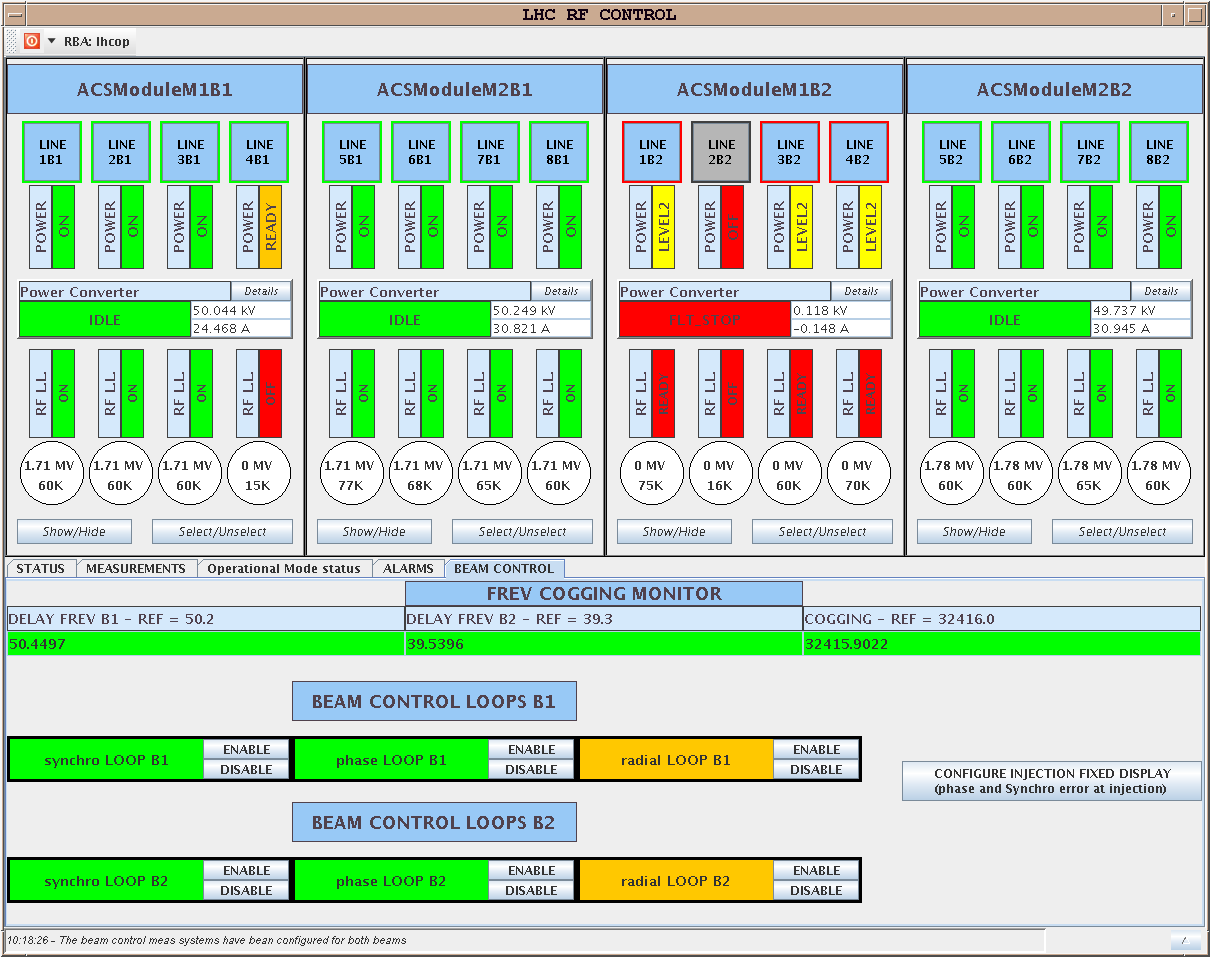 Fill #1496
00:30 Stable Beams #1496
Intensities on Fast BCT displayed in Page 1 underestimated after installation of the attenuators and expert intervention  to be followed up today
06:15 Beams dumped to start switch-over to protons: ~0.3 mb-1 delivered in ~6 h. In total ~2 mb-1
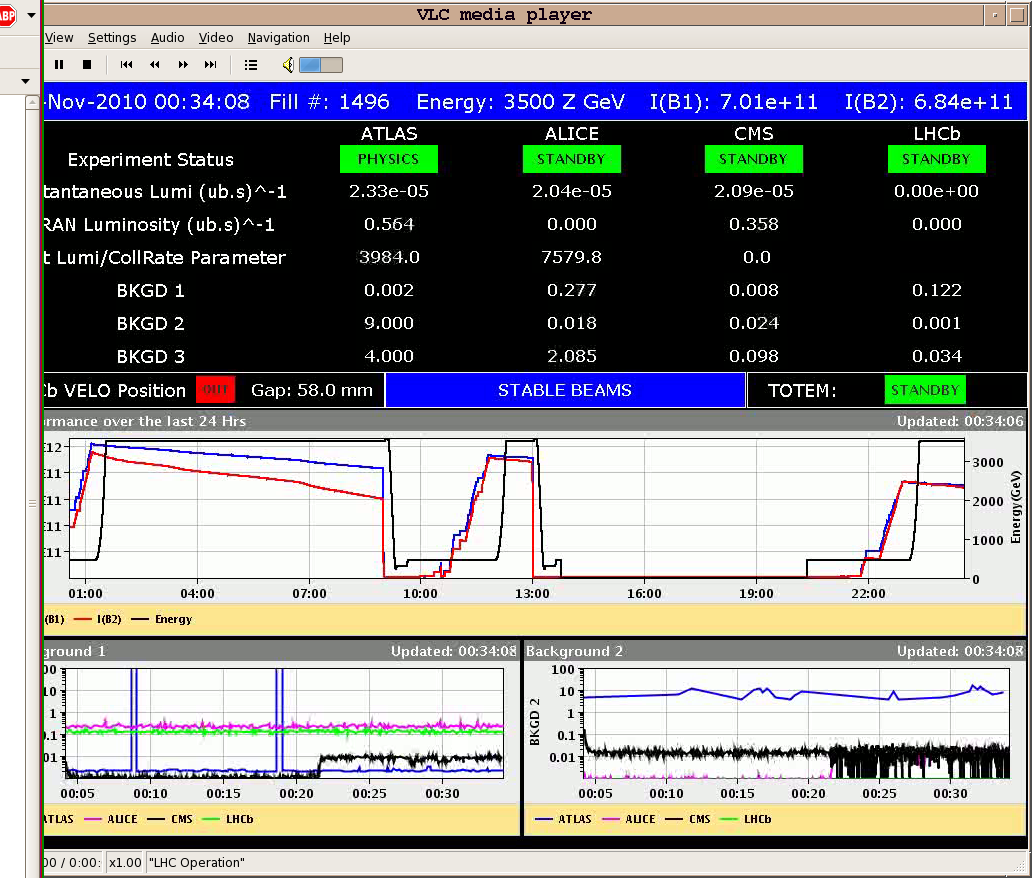 Proton MD program
6
8:30 meeting